علم الاجرام 
د. تريسكة تحسين عبداللة
2022-2023
تعريف علم الاجرام
(Criminologie(علم الاجرام 
هو الفرع من العلوم الذي يبحث في الجريمة باعتبارها 1-ظاهرة في حياة المجتمع و في حياة الفرد 2- من أجل الكشف عن أسبابها و تحديد العوامل المهيأة و الدافعة لها 3- للقضاء على هذه العوامل او الحد منها قدر الامكان. 

او هو: العلم الذي يهتم بدراسة ظاهرة إجرامية لمعرفة أسبابها والعوامل المؤدية الي ارتكابها بأستخدام المنهج التجريبي القائم على الملاحظة والتجربة .
ذهب  بعض الفقهاء منه (دوركهايم) على انه كلما كان المجتمع متحضراً و متطوراً كلما كانت ارتكاب الجريمة فيها امراً عادياً( اي ان الجريمة ظاهرة اجتماعية اعتيادية) لان الجريمة هي الثمن الذي ينبغي ان تدفعه للتقدم الحضارى وللتغير الذي تقتضيه عجلة الحياة المتطور باستمرار.
 تطور هذا العلم حيث اصبح محور اهتمام كثير من العلماء الاجتماع والفلاسفة حيث قال البعض بأن العوامل الرئيسية المؤدية الى ارتكاب الجريمة هي عوامل فردية والاجتماعية كالجنس والسن ومستوى الثقافي وظروف اقتصادية وعلى رغم من عدم الاتفاق على العوامل الرئيسة التى تدفع المجرم الى ارتكاب الجريمة ولكن اتفق غالبيتهم مع عالم الايطالي (انريكو فيري ) بأن الجريمة خلاصة تفاعل ثلاثة أنواع من العوامل هي :
 العوامل الانثروبولوجية : (السن –والنوع .....)
 العوامل الاجتماعية : (كثافة السكان ، العادات والتقاليد.....)
 العوامل الطبيعية : (المناخ ، والفصول , الليل والنهار.....)
صلة علم الاجرام بالعلوم الجنائية الاخرى
1- علم الاجرام وقانون العقوبات 
2- علم الاجرام وقانون اصول المحاكمات الجزائية
علم الإجرام و قانون العقوبات
أوجه الاختلاف  بين علم الإجرام و قانون العقوبات:
أولا: يضم قانون العقوبات القواعد القانونية التي تحدد أنماط السلوك الإجرامي المحظور و الجزاء الجنائي حال وقوع انتهاك  للقاعدة القانونية في صور العقوبة أو التدبير الاحترازي و من ثم فهو نظاما قانونيا و ليس علما
بينما يتمثل علم الإجرام في مجمل الدراسات و الأبحاث التي تعالج الجريمة  كظاهرة في حياة الفرد و الجماعة و ذلك بغية وصف ظاهرة الإجرام و الكشف عن الأسباب الفردية و الاجتماعية الدافعة إليها بهدف اقتراح التدابير المناسبة لمكافحة الظاهرة.
ثانيا: لا يدخل في اهتمام قانون العقوبات إلا ما يعتبره المشرع جريمة في حين أن علم الإجرام و إن تقيد غالبا بالجريمة بمعناها القانوني إلا أنه يتجاوز أحيانا هذا المعنى ليشمل مظاهر الانحراف و لو لم يصدق عليها وصف الجريمة من الناحية القانونية مثل: ظاهرة التسرب العلمي، الكذب.
أوجه التقارب بين علم الإجرام و قانون العقوبات:
 هناك مبادئ كثيرة موجودة في قانون العقوبات سبب وجودها علم الاجرام منها: 

أولا: التدابير الاحترازية: 
 ثانياً:  نظام  تفريد العقوبة ( بؤ هةر تاوانباريَك سزاي تايبةت بة خؤى )  
ثالثا: نظام وقف تنفيذ العقوبة
علم الإجرام و قانون الإجراءت الجزائية
قانون الإجراءات الجزائية : هو ذلك الفرع الذي يضم كافة القواعد القانونية المنظمة للخصومة الجنائية ابتداء من لحظة وقوع الجريمة حتى صدور حكم نهائي بالإدانة بما يستتبعه ذلك من تحديد أساليب و طرق ملاحقة المتهم بدء بمرحلة جمع الاستدلالات و مرورا بمرحلة التحقيق و انتهاء بمرحلة المحاكمة. 
* يكشف لنا هذا أن قانون الاجراءات الجنائية ذو طبيعة شكلية يهدف إلى وضع نصوص قانون العقوبات موضع التنفيذ.
إلا أنه هناك صلة وثيقة بين علم الاجرام وقانون اصول المحاكمات الجزائية ومن اهم مظاهر تأثر قانون اصول المحاكمات الجزائية بعلم الاجرام هي :
1- نظام الفحص السابق على الحكم : على القاضي قبل اصدار الحكم ان يكشف عن العديد من جوانب شخصية المجرم و أسباب و عوامل الظاهر الاجرامية وكشف اكبر قدر ممكن من معلومات متعلقة بحالتة النفسية والاجتماعية من اجل توصل الى معرفة سبب ارتكاب الجريمة وتحديد الخطورة الكامنة في شخصيته والخطورة الاجرامية لاصدار حكم عادل ملائما لظروف كل مجرم .
2- نظام تخصيص القاضي الجنائي : ان السلطة التقديرية المخولة للقاضي بمقتضى القانون يشترط اعداد قضاة متخصصين وذو كفاءة عالية لقيام بهذه المهمة لان فهم القاضي شخصية المجرم الذي بين يديه وخبرة في مناقشة التقارير الطبية او التى تقدمها الخبراء يتطلب منه المام بالقانون والمعلومات العامة واعداده اعداداً علمياً وادراك التام بالفلسفة نظام اصلاحي والعلاجي الى جانب نظام العقابي والمام بنصوص القانون  .
3 – نظام قاضي التنفيذ :  بمعنى ان يوجد قاضي مختص بتنفيذ العقوبات التى تفرض على المتهم من قبل المحكمة  وان فلسفة هذا النظام تكمن في ان المتهم يجب ان يكون تحت مراقبة الى حين اانتهاء فترة حكمه لمعرفة مدى ملائمة عقوبته مع خطورة الاجرامية للمتهم  لذا  بل لابد من منح الادارة العقابية قدراً من السلطة لكي تستطيع تعديل العقوبة او التدابير الاحترازية للمحكوم اذا ثبت عدم تناسبه مع المجرم واستعمال هذه السلطة تكون تحت ادارة ورقابة قاضي التنفيذ .
أساليب البحث في علم الإجرام
الأساليب الفردية 
الأساليب الجماعية
أساليب المنهج العلمي التجريبي في علم الاجرام 
1- طرق البحث الفردية
2- طرق البحث الاجتماعية
طرق البحث الفردية:
ويقصد بها الاساليب التي تنصب على دراسة شخص مجرم معين بذاته او واقعة اجرامية معينة  ويتم ذلك من خلال دراسة النواحي العضوية والنفسية والتاريخية للمجرم  او للواقعة محل الدراسة: وتقسم هذه الاساليب  اسلوب الدراسة البايولوجية، والدراسة النفسية والعقلية ، واسلوب دراسة تاريخ المجرم وسنبحثها تباعا وكما يأتي:
اولاً: أسلوب الدراسة البايولوجية:
يشمل هذا الاسلوب الدراسة بالفحص الطبي الشامل 1- لاعضاءه الخارجية 2- والداخلية للمجرم للملاحظة ماقد يوجد اي تشوه او خلل يساعد الباحث في تحليل السلوك الاجرامي . 
و3- اما في العصر الحديث  تشمل دراسة البيلوجية دراسة تأثر  افرازات غدد الصماء  على جهاز العصبي والجهاز النفسي للشخص ولها تأثير على سلوكه الاجرامي .
4- فمثلا قصر القامة  مع ضخامة الوسط تفيد في رغبة الشخص بالابتعاد عن الاختلاط. كذلك البحث العضوي كدراسة ملامح الوجه للأنثى تدل على الرجولة، او ميل الرجل للأنوثة، وقد يتميز الشخص بنظرات قاسية تدل على الاجرام .
ثانيا:اسلوب الدراسة النفسيةو العقلية :
1-هناك دراسات كثيرة  لمعرفة اسباب السلوك الاجرامي . فمنهم من يرى سببه خلل في النفس او نقص في العقل. 2-ومنهم من يرى انها ماهي الا حدثا طارئا نتيجة الصراع النفسي والتعارض مع قيم المجتمع بسبب فشل الانسان في تحقيق رغبته  
2 -ومنهم من يرى ان السلوك الاجرامي سببه الامراض العقلية لذلك  ظهر علم النفس الجنائي الذي يدرس الظاهرة الاجرامية في حياة الفرد كدرجة ذكائه  وعواطفه وغرائزه ويتم ذلك عن طريق استجواب المتهم وملاحظة تصرفاته واجراء بعض الاختبارات عليه.عن طريق المقابلة والاستبيان
-ظهور معهد للتجارب النفسية في لايبزك الالمانية والدول الاوروبية ثم بعدذلك أستخداموا اللات ووسائل دقيقة للدراسة ظاهرة النفسية للمجرم كالاستخدام تنويم المغناطيسي وعلاج بالتفريغ انفعالات المكظومة والخوف والغضب و استخدام التحليل النفسي .
تجارب رورشاخ و موري
1- تجربة رورشاخ: اعتمادعلى (10) صورة مغوشة ومرسومة بحبر اسود ليس لديها اي دلالات واضحة .وذلك بسؤال المتهم عن المعاني هذه الصور.
2- تجربة موري:  اعتماد على 30 صورة فوتوغرافية اخذت من حياة اليومية للافراد .
طرق البحث الاجتماعية
1- الاحصاء
2- دراسة الحالة 
3- المسح الاجتماعي 
4-الملاحظة 
5- المقارنة
1- الاحصاء
من أكثر الطرق الملائمة لدراسة والتفسير العلاقة بين الظاهرة الاجرامية وبين سائر الظواهر الاجرامية التى تؤثرفي السلوك الاجرامي كما يمكن ان تفسر الرابطة بين الجريمة وبين العوامل الخارجية او الاجتماعية او الاقتصادية....  هناك طريقتان للاحصاء (1- طريقة الاحصاء الثابتة (المكاني ) 
2- طريقة الاحصاء المتحركة (الزماني))
أ- طريقة الاحصاء الثابتة (المكاني ) :
وهي دراسة الظاهرة الاجرامية في فترة زمنية ثابتة سواء وقعت في دول متعددة ام في مناطق مختلفة في دولة واحدة .
مثال:بيانات الاحصائية عن الجرائم المقترفة من مجموعة من الاشخاص داخل منطقة معينة وخلال أحد فصول السنةاو الجرائم التى تقع في منطقة معينة ولكنها محاطة بظروف اجتماعية معينة خلال مدة محددة من الزمن .
ب- طريقة الاحصاء المتحركة (الزماني ):
وهي دراسة حجم ظاهرة الاجرامية في مكان واحد ولكن في فترات زمنية متعددة لتحديد حجمها زيادة ونقصانها على مر السنين وتقتصر هذة الدراسة على منطقة معينة من الدول 
مثال: أحصاء عن جريمة معينة وربطه بظاهرة اجتماعية او طبيعية في المكان محددومن ثم مقارنة هذه ظواهر مع ظاهرة الاجرامية ارتفاعاًاو انخفاضاَ
مزايا طريقة الاحصاء
1- الوسيلة الامثل في تحديد حجم الظاهرة الاجرامية ومقارنته بالاجرائم المختلفة بالاماكن والازمنة المتعددة وتحديد عدد الجناة وبيان وسائل التى استخدموها في الجريمة .
2- وهي الوسيلة الاولى المستخدمة في بحث عن ظاهرة الاجرام.
3-يقول سيلين ان الاحصاء مرآة الجريمة حساب الميزانية فيها
4- على اساسة يتمكن الباحث اجراء بحث المقترن بالجهد العقلي ومن ثم الاستنتاج والكشف عن العراقة بين ظاهرة الاجرام وبين العوامل الفردية الخاصة بالمجرم .وكذلك العوامل الاجتماعية والظروف البيئية المختلفة.
5- وسيلة جيدة لمعرفة الخصائص المجرمين وتحديد نوازعهم الفردية والاجتماعية بفضل الاجهزة المستخدمة في الاحصاء كلآلات الحاسبة والعقول الالكترونية  بسبب التطور التكنولوجي في الوقت الحالي.
عيوب الاحصاء
1- من حيث مصدر الاحصاء :
انه لا يعكس صورة صادقة ودقيقة لحقيقة الظاهرة الاجرامية لان الاحصاءات تكون رسمية كالاحصاءات البوليسية والقضائية والعقابية وان هذه الاحصاءات الثلاث لا تشمل على جميع الجرائم التى ترتكب فعلاً لأن : 
الاحصاءات البوليسة مثلا تسجل فقط الجرائم المبلغ عنها سواء أكان كيدية او غير كيدية دون تسجيل عن الجرائم التى لا تصل الى علم هذه الاجهزة لذا هذه الاحصاءات لانعطى تعريفاًدقيقاً لجريمة .لانه لا تسجل الجرائم التى لا علم بالاجهزة الشرطة عنها لاسبباب تعود لطبيعة الجريمة اولانها ترتكب في خفاء كجرائم الاجهاض وجرائم الماسة بالشرف .
عيوب الاحصاء
وكذلك الحال في الاحصاءات القضائية لانها تشمل اعداد لكل فئة من الجرائم التى صدرت قرارات اكتسبت الدرجة القطعية لذا فأنها غير دقيق لانه لربما يقوم قضاة التحقيق بحفظ الدعوى لعدم اهميتها او يوقف الاجراءات فيها لانها كيدية .
اما الاحصاءات العقابية :هى كل احصاءات اخرى تواجه نفس المشكلة اى تكون هناك فارق كبير بين عدد الجرائم المرتكبة والجرائم المثبتة في الاحصاء لانه لا تظهر في هذه الاحصاءات  الجرائم التى تصدر فيها الجزاءات البديلة للسجن لا تظهر في هذه الاحصاءات . كالغرامة وسحب اجازة السوق او منع ممارسة المهنة او الايداع في مأوي العلاجي
رقم المظلم : عندما لا يعبر الاحصاءات المسجلة للجرائم عن  نتائج  الحقيقية للجرائم المرتكبة  لانه هناك في الواقع اختلاف كبير بين عدد الجرائم المرتكبة فعلاً وبين الجرائم المثبتة في الاحصاءات مما يعرضه  للزيادة والنقصان وتكون هناك فارق كبير بين حجم الاجرام الحقيقي والاجرام المثبت رسمياً تسمى النتائج الاحصاءات برقم المظلم والسبب في عدم دقة النتائج تعود لاسبباب عديدة مثلاً الجرائم لا تصل الى علم السلطات خاصة اذا كان من الجرائم الاخلاقية هنا تبقى الجرائم في منطقة الظل لا تكشفها الاحصاءات .
عيوب الاحصاء
2- من حيث مدى البيانات الاحصائية في المكان والزمان 
أ- فكثير من الجرائم المرتكبة لا يكون مكان ارتباكها هو مكان أكتشافها مما يترتب عليه صدور احصاءات غير دقيقة في عدد الجرائم المرتكبة في اقليم الذي وقعت فيه الجريمة . لانه لربما ترتكب جريمة في مكان معين ولكن تكشف في مكان اخر  
ب- اما من حيث الزمان فكثير من الاحصاءات التى تثبت الجرائم في سنة معينة تكون في الحقيقة عن الجرائم السابقة في السنوات السابقة .(وقت ارتكابها ووقت ضبطهالا تتطابق).
3- من حيث قيمة المعلومات التى تمدنا بها الاحصاءات .
ان هذه الاحصاءات لايعطينا معلومات دقيقة عن سبب وعوامل السلوك الاجرامي 
مثال: حسب الاحصاء، ان جريمة السرقة يزداد في الفصل الشتاءولكن لا يبين ماهو سبب الحقيقي وراء ازياد هذه جريمة في الشتاء هل السبب هو ازدياد حاجة الافراد من الملبس والمؤى في هذا الفصل او بسبب طول ليالي الشتاء التى تتيح فرص أكثر لأرتكاب هذه الجرائم .
4- من حيث مدى التوفيق في أختيار افراد العينة وافراد المجموعة الضابطة 
هذه الطريقة طريقة فاشلة في اختيار المجموعة الضابطة من الافرادا لتى تتخذاساسا للمقارنة بالعينة محل الدراسة   
لانه يجب ان تكون عدد الافراد خمسمئة وحدة كأساس للعينة حتى يتم مقارنته وهذا صعب جداً ان نجد هذه العدد من الاشخاص لهم نفس الظروف الاجتماعية والبيئية وفي نفس السن والجنس 
ويجب ان لا يكون افراد مجموعة ضابطة ان ارتكبوا الجريمة محل الاحصاء وهذا يعنى بان الاشخاص الذين ارتكبوا نفس الجريمة يستبعد من هذه الاحصاءات .
تقيم الاحصاء
على الرغم من العيوب  التي قيلت عن الاحصاء الا انه يعتبر من أهم وسائل وطرق البحث العلمي ويمكن تفادي هذه العيوب عن طريق :
1 -  اعتماد احصائيات لسنوات متعددة ودراستها وتحليلها وفق المنطق العلمي .
2 -  الاستعانة بالمجهود الجماعي المشترك بين الباحثين وبمساعدة الآلات والحاسبات الالكترونية المتطورة.
3-توصية الدول الاعضاء في الامم المتحدة لبذل جهد اكبر لتطور نظام المعلومات وخاصة المعلومات المتعلقة بالظاهرة جريمة.
العوامل الداخلية (الفردية) الدافعة لإرتكاب الجريمة
يقصد بالعوامل الداخلية المفسرة للسلوك الإجرامي مجموعة العوامل الفردية المتعلقة بشخص المجرم من الناحية البدنية أو النفسية أو العقلية والتي يكون في توافرها أو توافر أحدها لدى هذا الشخص دوراً هاماً في تحديد السلوك الإجرامي كما وكيفاً.وأهم هذه العوامل الداخلية التي اهتمت دراسات علم الإجرام بيان دورها في مجال الظاهرة الإجرامية وعلاقتها بالإجرام نذكر ما يلي:
1- الوراثة ( نظرية لومبروزو)
الوراثة
يقصد بالوراثة انتقال خصائص معينة من السلف إلى الخلف عن طريق التناسل.حيث قال البعض ان المجرم هو الذي يولد حاملاً خصائص تجعله حتماً مجرماً. حيث ينتقل بعض امراض بدنية أو عقلية أو نفسية او بعض التشوهات من السلف الى الخلف هو الذي يقود حتماً إلى ارتكاب الجريمة.
وقد انقسم الفقهاء حول الوراثة الى ثلاثة اتجاهات:
1- حسب رأي الاتجاه الاول الوراثة هي العامل الوحيد لارتكاب الجريمة حيث يرث الانسان السلوك الاجرامي منذ ولادته وهذا هو رأي لومبروزو.
2- اما الاتجاه الثاني يذهبون الى انه ليس هناك اية صلة بين الوراثة والسلوك الاجرامي وانما الجريمة ترجع الى العوامل المحيطة بالمجرم بمعنى ان العوامل المحيطة بالانسان يدفعه الى ارتكاب الجريمة .
3- اما حسب رأي الاتجاه الثالث ان الوراثة ليست العامل الوحيد في انتاج السلوك الاجرامي وانما أذا تفاعلت مع عوامل آخرى يصلح لإنتاج السلوك الاجرامي لدى الانسان .
Cesare Lombroso
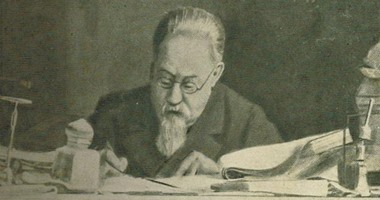 نظرية لموبروزو
سيزارى لومبروزو وهو طبيب الامراض العقلية واستاذ الطب  الشرعي والعصبي والنفسي 
قام بتشريح كثير من المجرمين المتوفين والاحياء  (المجرم بالميلاد) -
قام بدراسة  حالة للص يدعي  فيلا (villa) وجد لديه تجويف في قاع الجمجمة مشابها لما موجود لدى بعض الحيوانات كالقرود والطيور. وكان هذا اللص يتميز بخفة غير عادية في الحركة وكان مغرورآ ومحب للسخرية والاستهزاء بالاخرين وهي صفات مشابهة لتلك التي تتميز بها هذه الحيوانات .
قام بدراسة القاتل (فرسيني veresni) لقد وجد ان فيرسيني الذي قتل(20) أمرأة وشرب دمائهن يتميز بخصائص جثمانية تشريحية ترجع الى الانسان البدائي الاول.

دراسة المريض (ميسدياMisdae) لقد وجد أن هذا الجندي الايطالي المجرم مصاب بمرض الصرع وان هذه النوبات الصرعية كانت وراثية وأن سلوكه متسما بالوحشية والحيوانية وأن هناك علاقة وثيقة بين الاجرام والصرع ويمكن تصنيف المجرم الصرعي ضمن فئة المجرمين بالميلاد أو بالفطرة.
ماهي القناعات أو الاستنتاجات التي توصل اليها لمبروزو في دراسة الظاهرة الإجرامية؟
هي عبارة عن نتائج لأبحاث نشرها في كتابه الانسان والمجرم.
1-وجود نموذج للإنسان المجرم بالفطرة أي توصل الى الطبيعة الوراثية للإجرام.
2-ان المجرم يتصف ببعض مظاهر الشذوذ في تكوينه الجسمي سماها علامات الرجعة. لأن هذه العلامات تدل في عدم انسجام المجرم مع المجتمع وارتداده الى الانسان البدائي
بعد ان تعرضت أراءه للنقد عدل عن أراءه بعد الدراسة وتوصل الى نتائج اخرى:
3-أن العلامات الارتدادية موجودة عند أغلب المجرمين وحتى غير المجرمين .
 4-لا يمكن لعامل الوراثة ان يحقق الجريمة لمفرده.وانما يجب ان يسخر له ظروف معينة.
أهم تقسيمات لومبروزو للمجرمين.
الفئة الأولى:. المجرم بالفطرة او الميلاد: وهي فئة تمثل محور وأساس نظريته وهذا النوع من الاشخاص يولد وفي نفسه وبدنه بذرة الاجرام ويتميز بملاح ومظاهر بدنية شاذة منها أن الجمجمة صغيرة وغير منتظمة وبروز وشذوذ في الوجه والفكين والاذنين والشفتين و طول المفرط للذراعين وشذوذ نفسي يتمثل في القسوة البالغة وحب الشر وعدم الاحساس بالام وانعدام الضمير والحياء.
العلاج:أبعاده نهائيا الى مكان ناء مع رقابة شديدة والافضل قتله.
الفئة الثانية:.المجرم المجنون:
وهو مجرم خطير لفقدانه التمييز بين الخير والشربسبب مرض عقلي  .
. العلاج: معالجة المجنون يكون عن طريق وضعه في مصح العقلي ليؤمن شره واستئصاله وتخليص المجتمع من شره.
وتقسم هذه الفئة الى ثلاثة اقسام
1-المجرم المجنون: وهو شخص مصاب بنقص في عقله.
 2-المجرم الصرعي: وهو شخص مصاب بمرض الصرع الوراثي الذي يتحول الى مرض عقلي بتفاقم حاله الصرع.
3-رم السيكوباتي : وهو شخص مصاب بخلل في قواه النفسية وهو خلل يعد من أهم حالات التخلف النفسي ذات الصلة بالسلوك الاجرامي لعدم تحكمه بغرائزة, والشخصية السيكوباتية أما أن تكون بسيطة وهي لا تتعدى الكذب وحب المشاغية وخلق المتاعب للاخرين أو تكون شخصية أكثر خطورة كأرتكاب جرائم التزوير والاختلاس والاعتداء الجنسي والقتل دون سبب.
الفئة الثالثة :المجرم بالعاطفة:
شخص حساس وعاطفي جدآ وشديد التأثر وسريع الانفعال والغضب وبالتالي سهولة الاندفاع نحو أرتكاب الجريمة دون سبق اصرار أو تصميم الا انه سريع الندم ويشعر بتأنيب الضمير حال عودته الى طبيعته ومزاجه الاعتيادي وعادة ما ترتكب هذه الفئة الجرائم السياسية وجرائم الاعتداء على الاشخاص.
 العلاج/لا يعاقب بل يتم ابعاده عن الوسط الذي ارتكب فيه الجريمه والزامه بتعويض الضرر ان كان كبيرآ.
الفئة الرابعة: المجرم بالعادة:
هو شخص لا يولد مجرمآ ولا تحقق لديه علامات الرجعة الا انه يعتاد على ارتكاب الجرائم بتأثيرا الظروف الاجتماعيه وعادة ما ترتكب هذه الفئة جرائم الاعتداء على الاموال كالسرقة.
العلاج/ العناية والرقابة المقرونة بالتوجيه والارشاد واذا لازمته الجريمة فيجب ابعاده وعزله عن المجتمع لاتقاء شره.
الفئة الخامسة :المجرم بالصدفة:
هو شخص ليس لديه ميل فطري واصلي للاجرام وانما  يتميز بضعف الوازع الاخلاقي ويتأثر بسرعة المتغيرات الخارجية وعادة ما يرتكب الجريمة بدافع حب الظهور والتقليد.
العلاج/ ابعاده عن المجيط واداعه في مجتمعات زراعية وصناعية لمدة زمنية غير محدودة والزامه بتعويض الضرر الذي أحدثه.
مزايا نظرية لمزبروزو
1-من خلال بحوثه ودراساته في الظاهرة الاجرامية  واهتماماته بالمجرم من ناحية التكوينية ظهر علم الانثروبولوجيا  الجنائية .
2- على الرغم من ان لومبروزو لم يكن مختصاً بعلم الاحصاء ولكنه فتح المجال امام غيره من المختصين والباحثين للقيام بدراسات علمية لمعرفة الاختلافات البيلوجية بين المجرمين وغيرهم.
3-ان التقسيمات التى قدمه لومبروزو للمجرم يعتبر من افضل انواع التقسيمات على الرغم من انتقاده من قبل فقهاء الاخرين.
4-ان الاسلوبه كان متسماً بالابتكار منهجاً وصياغة حيث نهج المنهج العلمي التجريبي  من العلوم الطبيعية الى ميدان العلوم الجنائية.
نقد نظرية لومبروزومن حيث مضمون
1- على رغم من عدم الاهمال اهمية عوامل الاجتماعية والبيئية في ظاهرة الاجرامية ولكنه لم يعطه الاهتمام الحقيقي   لهذه العوامل.
2-ان الخصائص البيلوجية والنفسية التى حددها لومبروزو والتى اعتبرها اساساً لتمييز المجرم من غيره حيث بموجبه غير صحيح لان المظهر لا يعبر عن خطورة الاجرامية للمجرم وانما هو شيء كامن في نفس الانسان والانسان مجموعة من الاحاسيس والمشاعر .
3-لم يثبت علميا توافر علامات الرجعية لدى انسان البدائي وما يصاحبها من ميل طبيعي الى الاجرام لانه هناك كثير من القبائل البدائية لم نلتمس تأصيل الروح الاجرام لديهم. وان قصة قتل قابيل لأخيه خير دليل على ذلك.  
4- لا يكن تسليم بوراثة الاجرام  لانه لو اقرنا ذلك هذا يعني عدم معاقبة المجرمين لانهم مجبورون على ارتكاب الجريمة بسبب جيناتهم وليس لديهم اية ارادة في ارتكاب الجريمة ، كما قال  تعالى((ونفس وما سواها، فألهما فجورها وتقواها قد افلح من زكاها وقد خاب من دساها)) كما ان ولد سيدنا نوح كان عاصياً بخلاف ابيه الذي كان نبياً.
النظرية الاجتماعية
نظرية التفكك الاجتماعي 
ذهب سيلين الى ان حجم الظاهرة الاجرامية في المجتمعات الريفية منخفضة مقارنة بالمجتمعات المتحضرة.وارجع السبب الى التفكك الاجتماعي الذي يعتبر سيمة المميزة للمجتمع المعاصر  ونادى بوجوب تحقيق الترابط الاجتماعي لحد من هذه الظاهرة.
الادلة التى اعتمد سيلين عليها
1- ان الانسان في المجتمع الريفي يعيش حياة بسيطة تخلو  من العقد المسببة للظاهرة الاجرامية لانه يلقي الحنان والعاطفة من اسرته وذوه بعكس المجتمعات المعاصرة التى يفتقر الى وجود هذه المعاني من الانسانية.
2- لاتوجد لدى الانسان الريفي الظروف المادية الصعبة التى ربما تكون سببا لارتكاب الجريمة لان بقية افراد العشيرة تعينه في الحالات التى يصعب فيه التكاليف وفي حالات المرض والشيخوخة والكوارث
3-غالباً ما يتسم المجتمع الريفي بالقناعة والطموح المشروع بالنظر لما تتميز المجتمعات الريفية بالبساطة والانسجام بين افرادها حيث لا يحتاج لزيارة محلات المقامرة والشرب واللهو واللعب ..... ام في المجتمعات المعاصرة  ترتفع الجريمة لاشباع الرغبات المتعددةوالشهوات المتجددة.
4- غالبا ما يتكون الجتمعات الريفية من طبقة متقاربة فيما بينهم وليس هناك بينهم الصراع الطبقي كما في المجتمعات المعاصرة.
مزايا نظرية التفكك الاجتماعي
1- حسب هذه النظرية العوامل الاجتماعية والتفكك الاجتماعي سبب لارتكاب الجريمة وهذا صحيح تم اثباته بالاحصاءيات .
2- يؤدي الى توثيق علاقة وثيقة بين الافراد وزرع روح التعاون والمساعدة.
3- يشجع الانسان على تربية الاولاد من صغرة على روح التعاون والمساعدة اسوة بأهالي الريف لتقليل ظاهرة الاجرام.
4- اوضحت هذه النظرية ان سبب الظاهرة الاجرامية بناء على منطقتها هو الضمير الذي يفسد بالتفكك الاجتماعي.
عيوبه هذه النظرية:
1- يتسم افراد المجتمع المتحضر كافة بسمات التفكك وضعف الروابط الاجتماعية ومع ذلك المجرمون هم بعض من افراد المجتمع وليس جميعهم
2- ان هذه النظرية استوحها سيلين من مجتمعه الامريكي لذا ليس شرطاَ ان تتناسب مع ظروف وتقاليد المجتمعات الاخرى .
العوامل الاقتصادية
اتجه بعض العلماء الى تفسير الظاهرة الاجرامية من خلال الربط بين الاوظاع الاقتصادية وبين السلوك الاجرامي.
مؤيدوا هذه النظرية يقسمون على قسمين:
 1- برأيهم العوال الاقتصادية السبب الوحيد الذي يؤدي الى ارتكاب الجريمة.كالماركسين.
2  - اما القسم الثاني يذهبون الى ان العوامل الاقتصادية عامل ثانوي وليس العامل الوحيد لان العوامل البايلوجية والنفسية هم العوامل الرئيسية لارتكاب الجريمة ( اثر رأي لومبروزو على افكارهم).
نظرية العوامل الاقتصادية WILLIEM ADRIAAAN BONGER (بونجير)
ذهب بونجير في كتابه( الاجرام والاحوال الاقتصادية) الى ان النظام الرأس مالي هو العامل المسبب للسلوك الاجرامي ويؤثر سلباً على المشاعر حيث يؤدي الى الشعور بالانانية والحقد مما يدفع بعض الاشخاص الى ارتكاب الجريمة  .
ويوضح بونجير الاسس  والمبادئ التى تقوم عليها النظام الرأسمالي  التى يعد كل منهما دافعاً الى نمط معين للسلوك الاجرامي منها:
1- الرغبة في الربح الفردي  .
2-التنافس بين اصحاب روؤس  الاموال
3- الفروق الطبقية الكبيرة بين طبقة ارباب الاعمال وطبقة العمال. سبب لارتكاب الجرائم الاقتصادية والسرقة  .
4- ان  نظام الرأس مالي عامل غير مباشر لارتكاب الجرائم الجنسية.
مزايا نظرية بونجير: 
1- ان بونجير اصاب في القول ان العوامل الاقتصادية  يؤثر على ظاهرة اجرامية فقد اثبت علماء الاجرام ان التطور الذي طرأ على اوروبا خلال قرن 19 قد اثر كثيراً على سلوك الافراد في تلك الفترة ، كما اثبتت الدراسات الاحصائية ان تحسين الحالة الاقتصادية افضى الى تقليل جرائم الاموال والعكس صحيح
نقد نظرية بونجير
1- عجز هذه النظرية من الاحاطة بالسلوك الاجرامي من كافة جوانبه فجرائم الاموال لا تمثل كل انواع الجرائم ، حيث هناك جرائم اخرى  لايكون هدف الجاني من اقترافها تحقيق الكسب الحرام كجرائم القتل والضرب  والجرائم الاخلاقية.
2- حسب هذه النظرية ان كل من يعيش في ظل النظام الرأسمالي يجب ان يقترف الجريمة بالنظر للربط المحكم بين الاوضاع  الاقتصادية السائدة وبين السلوك الاجرامي ولكن هذا غير صحيح 
لانه اثبت علمياً ان الاشخاص الذين يعيشةن في ظل هذه الاوضاع بعيدين في سلوكهم عن الجريمة
3- وفقاً لهذه النظرية يجب ان يكون المجتمعات ذات النهج الاشتراكي خالياً من الجريمة ولكن هذا غير الصحيح فالمجتمع السوفيتي الذي يمثله طليعته المجتمعات الاشتراكية لم ينجح في استئصال جذور الجريمة من افراده .
بیردۆزى چاولێكەرى( نظرية التقليد)
گابریێل تارد (1834-1904) یاساناس و فەیلەسووف و تاوانناس و كۆمەڵناس و دەروونناسێكى فەڕەنسی بوو، پڕۆفیسۆرى زانكۆو ئەندامى ئەكادیمیاى زانستى بوو لە پاریس.
تارد لەبارەى دیاردەى تاوان دەڵێ: تاوانە ڕەفتارەكان لە ئەنجامى لێكخشان و چاولێكردنەوە پەیدا دەبن، ئەم بیرۆكەیەش لەمیانەى ئەم نموونانەى خوارەوە زیاتر ڕوون دەبێتەوە:
1- دەبینى كاتێك كۆمەڵێكى زۆر لە خەڵك لەگۆڕەپانێكدا پێك دەگەن و كۆدەبنەوە، هەریەكەیان بیروبۆچوون و سۆزى تایبەتى خۆى هەیەو زۆربەشیان یەكترى ناناسن، بەلاَم هەر ئەوەندەیە تا ئاگرى حەماسەتیان لەدڵدا بەرپا دەبێ، ئیدى هەموویان دەبنە یەك كەس و پێكەوە وەكو لافاوو گەردەلوول دەچنە پێش. سەرنج بدە زۆر لەو خەڵكە هەر بەڕێكەوت لەوێ ئامادە ببوو، بەلاَم كە لەگەڵ یەكترى تێكەڵبوون و لێكخشان، ئیدى كەوتنە ژێر بارى هەمان حەماسەت و ڕووەو یەك مەبەست دەرپەڕین.
2- كە كەسێك كەسێكى تر دەكوژێ ئەوە لەڕاستیدا چاو لە خەڵكێكى تر دەكاتەوە كە پێش ئەو ئەم كارەیان كردووە، هەرگیز ئەم كارەشى نەدەكرد ئەگەر نەیزانیبا خەڵكێكى تر پێش ئەو ئەم كارەیان كردووە.
چاولێكردنەوە، لەدیدى تارد، بەپێى سێ دەستوورى جێگیر پەیدا دەبێ:
دەستوورى یەكەمیان ئەوەیە كە هەرچەندە تێكەڵی و هاموشۆى نێوان كەسەكان زیاترو پتەوتر بێت ئەوەندە زیاتر چاو لەیەكترى دەكەنەوە.

دەستوورى دووەمیش ئەوەیە كە چاولێكەرى لەسەرەوە بۆ خوارەوەیە. 

دەستوورى سێیەمیش دەڵێ: مۆدێل و نەریت و خوە كۆمەلاَیەتیەكان تێكەڵ دەبن و، ململانێ لەگەڵ یەكترى دەكەن و جێگەى یەكترى دەگرنەوە.
لایەنە چاكەكانى بیردۆزەكە:
1- بیردۆزەكەى تارد لەزۆر ڕووەوە ڕاستە، ئەوەتا توێژینەوەكان سەلماندوویانە زۆر تاوان هەن بەهەمان ڕێگا بلاَو دەبنەوە بەتایبەتى تاوانەكانى خۆكوژی، ماددە سڕكەرەكان (المخدرات)، دەرۆزەكردن، ڕفاندن، قومار، بەرتیل، تۆڵە كوشتن و تاوانە ئابووریەكان (الجرائم الإقتصادیە).
2- ئەزموون پێمان دەڵێ كە چاولێكەرى هێزێكى گەورەى هەیە لە بەرپاكردنى تاوان، 
بۆ نموونە لە بەسەرهاتى باناوبانگى بلازینگ كاڕ (Blazing Car) (لە ئەڵمانیا ساڵی 1929) كە قوربانیەكە لەناو ئۆتۆمبێڵ تا مردن گڕی تێبەردرابوو ئەمەش بۆ بەدەستهێنانى پارەى كۆمپانیای تەئمین، لە سێدارەدانى تاوانبارەكەى ڕێگەى لە ڕۆس (Rouse) نەگرت ساڵی 1931 هەمان كارى بەد لە بەریتانیا دووبارە بكاتەوە.
 لەساڵى (1927)یش لە ئەمریكا كچێكى دوازدە سالاَن پارچەپارچە كراو فڕێ درا. ئیدى مەسەلەكە بە مانشێتى گەورەگەورە لە ڕۆژنامە ئەمریكاییەكان بلاَوكرایەوە بەچەشنێك تاوانبارەكە بووە پاڵەوانێكى میللیی ناودار. دواى دادگاییكردن بەماوەیەكى كورت چەندین تاوانى هاوبابەت و هەمەچەشن لە ئەمریكا ئەنجام درا كە دواتر ئەنجامدەرانیان دانیان بەوەنا ویستبوویان كارى تاوانبارى یەكەم كۆپی بكەنەوە
ئەو ڕەخنانەى لێی دەگیرێ:
ئەو دەڵێ سەرجەم نەریت و ڕەفتارەكانى مرۆڤ بە چاولێكەرى بۆى درووست دەبێت كەچی زۆر نەریت و ڕەفتار هەن بە چاولێكەرى درووست نابن، بۆ نموونە خۆكوژی و مەى خواردنەوەو دەرۆزە كردن زۆر جار پاڵنەرى ئابووری و كۆمەلاَیەتیان بەدواوەیە نەك چاولێكەرى.(اهمل العوامل النفسية والاجتماعية والاقتصادية الذي هو سبب رئيسى لارتكاب بعض الجرائم)
2- هەر لەسەر هەمان بنچینەش بیردۆزەكەى تارد ناتوانێ هۆى یەكەم تاوان لەمێژوو شی بكاتەوە، هەمان شتیش بەگوێرەى ئەو تاوانانەى لەكۆمەڵگا دێهاتیەكان و كۆمەڵگا داخراوەكان ئەنجام دەدرێن. ( ان هذه النظرية احادية الجانب فهي لا تستطيع ان تفسر لنا كل انماط الجريمة ).
3- لەلایەكى تر؛ ئەوە ڕاست نیە كە مرۆڤەكان هەموویان بەیەك پلەو كوێرانە مل دەدەنە چاولێكەرى، بەڵكو ئەمە بەئاستى ڕۆشنبیری و ڕادەى پتەوى كەسایەتى هەریەكەیانەوە بەندە، ئی وا هەیە بیردەكاتەوەو نەریتێك بە ڕەوا نەزانێ وەرى ناگرێ. هەربۆیەش تارد نەیتوانی وەلاَمى ئەم پرسیارە بداتەوە: بۆچی ئەوانەى تاوان دەكەن ژمارەیەكى كەمى خەڵكن و بۆچى زۆربەى هەرە زۆرى خەڵك قایل نابێ تاوان بكات؟!
العوامل المؤثرة في السلوك الاجرامي:
اولا: العوامل الداخلية :
وهي مجموعة من العوامل المتعلقة بذات المجرم والتي يقضي تفاعلها كلا او جزءاً مع العوامل والظروف الخارجية البيئة الغير المتعلقة بذات المجرم الى تكوين السلوك الاجرامي
العوامل الداخلية الفردية وهي  أنواع اهمها:
الجنس( النوع الذكورة والانوثة):
 اجمع الباحثون في علم الاجرام على وجود اختلاف كبير بين اجرام كل من الرجل والمرأة ولكن يختلفون على حقيقة نسبة هذا الاختلاف بين الجنسين .

الاختلاف بين اجرام النساء واجرام الرجال :
اولاً, الناحية الكمية اكدت كثير من الاحصاءات الجنائية في كل مكان من العالم ان كمية او نسبة اجرام النساء اقل بكثير من اجرام الرجال
الا ان بعض العلماء يعتبرون هذا الاختلاف النسبي اختلافاً ظاهرياً لانه 
ان المرأة كثيراً ماتكون هي الباعث الخفي على ارتكاب الجرائم بمعرفة الرجال ولكن هذا غير صحيح لان هناك بعض الجرائم ترتكب من قبل المرأة دون ان يتدخل الرجل في ذلك مثلاً  في فترات الحيض والرضاعة والنفاس  وذلك لانها تكون في حالة نفسية سيئة اوتتعرض للانفعالات وتقلبات في المزاج او تكون في حالة عصبية أكثر مقارنتة بفترات اخرى بما قد تؤثر على طريقة تفكيرها مما تساعدها على ارتكاب الجريمة
كلما زاد مشاركة المرأة في تحمل المسؤلية الحياة مع الرجال لزاد نسبة ارتكابهم للجرائم ولكن اثبتت في بعض الدول بأن النسية لم تتغير تغيراً ملحوظاً في البلاد التى خرجت فيها المرأة وقاسمت الرجل في كثير من اوجه النشاطات الاجتماعية


ثانياً الناحية النوعية (نوع الجريمة):ان المرأة عند الغضب تفقد السيطرة غالبا تسير خلف عواطفها وان تركيبها النفسي والعضوي خلق هكذا  مما يدفعها الى ارتكاب أخطر الجرائم وهي غالباً الجرائم التى تمس أسرة وهناك جرائم أخرى تختص بها المرأة كالاجهاض وقتل الاولاد غير الشرعيين , والقذف والسب والخيانة الامانة والقتل والسرقة . 
 تفسير الاختلاف الكمي والنوعي بين أجرام المرأة والرجل 
1- اختلاف المشاركة المرأة والرجل في الحياة الاجتماعية .
2- الاختلاف في التكوين البيلوجي
1- اختلاف المشاركة المرأة والرجل في الحياة الاجتماعية .

وهذا يعني كلما أزداد مشاركة المرأة للرجل في تحمل مشاق الحياة والقيام بما يقوم به الرجل سلباً او ايجاباً كلما الجئتها ظروف الحياة الى ما الجأت الرجل اليه من السلوك الاجرامي , الا ان المرأة في مجتمعنا يحاول قدر الامكان ان يهتم بأسرته وتربيتة الاولاد والحفاظ على علاقته الزوجية ونشأة رجال المستقبل دون ان تتجه الى ارتكاب الجرائم  لذا ان ارتكاب الجرائم من قبل المرأة اقل من الجرائم المرتكبة من قبل الرجال
2- الاختلاف في تكوين البيلوجي : 
ان المرأة تختلف عن الرجل عضوياً ونفسياً 
اثبت الدراسات كثيرة ان قوة المرأة تساوي نصف قوة  قياساً بقوة الرجل من ناحية الداخلية والخارجية لذا ان مقدار ارتكاب الجرائم الخطيرة التى تتطلب جهد بدني أقل من قبل المرأة مقارنة بالرجل وبالتالي ان وظائف الفطرية للمرأة من الحمل وأرضاع وغيرها من الحالات يكون سبباً من عدم الميل الى العنف ، اضافة الى ذلك ان المرأة أكثر حساسية من الرجل لذا لربما تقترف جريمة متى ما مست مشاعرها مساساً جارحاً وتكون أسرع الى عنفوان الغضب من الرجل .
السن (تةمةن)
 يمر الفرد بمراحل عمر مختلفة يخضع فيها لتغيرات متعددة :
اولاً :  تغيرات داخلية:  في مرحلة الطفولة والشباب حيث تزداد القوة البدنية وتنمو الغرائز، وخاصة الغرائز الجنسية.
ثانيا : التغير الخارجية : وهي  تتمثل بالبيئة او الوسط الذي يعيش فيه المجرم. ومن هذه العوامل : المناخ، والبيئة الاجتماعية(الاسرة) و(المدرسة) و(بيئة العمل) والاصدقاء، وكذلك من العوامل الخارجية الحرب، الهجرة، العوامل الثقافية كالصحافة والتعليم والتلفزيون والانترنت، وكذلك العوامل الاقتصادية كالبطالة والتقلبات الاقتصادية.
يُقسّم الباحثون في علم الإجرام عمر الإنسان إلى عدة أقسام ولكن التقسيم الأكثر شيوعاً هو الذي يأخذ بالمراحل العمرية الأربعة وهي:

أولاً: مرحلة الطفولة:
1- مرحلة قبل التمييز( منذ الولادة – السابعة من العمر) 
 تعد مرحلة الطفولة من المراحل الخطيرة لانها تمثل بداية الاستعداد لدى الطفل للتأثر بما يدور حوله فالطفل ينمو ويقلد من حوله قبل ان يعقل ما يفعل.

 الطفل في هذه المرحلة يعتمد على والديه ولا يتمكن من فهم والادراك لذا تمتاز هذه المرحلة بقلة الجرائم المرتكبة من كلا الجنسين وذلك لعدة أسباب منها طبيعة التكوين البيولوجي إضافة إلى محدودية الوسط الاجتماعي فضلاً عن عدم القدرة على التمييز بين الخير والشر .
2- مرحلة مابعد التمييز(من سن السابعة الى سن المراهقة):
في هذه المرحلة يكون الصغير قادراً على الادراك والتمييز بين الشر والخير ويكون اكثر انتظاماً وفهماَ وان ارتكاب الجرائم اكثر مقارنة مع الجرائم التى ترتكب في مرحلة ما قبل السن التمييز. 

ثانياً : مرحلة المراهقة والحداثة  : 
,تبدأ من سن 12 سنة الى 18 سنة وتمتاز هذه المرحلة بزيادة معدلات السلوك الإجرامي وتحديدا من قبل الذكور نتيجة التغيرات الداخلية سواء كانت من الناحية البدنية أو النفسية أو العقلية من جهة فضلاً عن تأثر الحدث بالعوامل الخارجية سواء كانت اجتماعية أو اقتصادية أو ثقافية  والوسائل الاعلام ولعل أكثر الجرائم وقوعا من  خلال هذه المرحلة جرائم الأموال كالسرقة بسبب ازدياد متطلبات المراهق وكذلك جرائم الإيذاء البدني كالضرب والجرح نتيجة ازدياد القوة البدنية فضلاً عن جرائم الاعتداء على العرض لنشاط الغريزة الجنسية في هذه المرحلة.
ثالثاً-: مرحلة النضج (الشباب):
 إن هذه المرحلة العمرية تمتد لفترة طويلة من حياة الإنسان إذ تمتد من إكمال الثامنة عشر إلى سن الخمسين وتعد هذه المرحلة من أخطر المراحل العمرية في حياة الإنسان من وجهة نظر علماء الإجرام نتيجة تأثر الإنسان بتغيرات داخلية من الناحية التكوينية فضلاً عن مؤثرات البيئة الخارجية.
تمتاز هذه المرحلة العمرية بارتفاع معدلات الإجرام مقارنة بالمراحل الأخرى وإنّ الجرائم المرتكبة خلال هذه المرحلة تتصف بتنوعها( كجرائم القتل العمد والقتل الخطأ والشروع في القتل وجرائم الإيذاء البدني كالضرب أو الجرح وجرائم السرقة والاحتيال وخيانة الأمانة وجرائم الاعتداء على العرض وجرائم الرشوة والاختلاس والتزوير وغيرها, هذا ويكون لنوع الجنس دور في ارتكاب بعض الجرائم دون غيرها مثلا جريمة الاغتصاب التي تقع من قبل الذكور وجريمة الإجهاض التي تقع من قبل الإناث وكذلك أحيانا في جرائم الإيذاء البدني والسرقة باستعمال القوة أو الإكراه أو السطو المسلح فإنها تقع في الغالب من قبل الذكور لكون هذه الجرائم تتطلب قوة من الناحية البدنية)
رابعاً: مرحلة الشيخوخة: تبدأ هذه المرحلة بعد سن الخمسين حتى نهاية العمر, ونتيجة التغيرات التي تصيب جسم الإنسان مثل ضعف القوة البدنية والعقلية ( الامراض) وانخفاض نشاط الغريزة الجنسية فإنّ دافع النية نحو السلوك الإجرامي يصبح محدود النطاق سواء من الناحية الكمية أو النوعية إذ تقل الجرائم التي تتطلب القوة البدنية أو قدراً من الذكاء كجرائم القتل والإيذاء البدني والاعتداء على العرض وجرائم السرقة بإكراه وكذلك جرائم النصب والاحتيال وغيرها ومع ذلك قد يستعين المجرم بوسائل أخرى لا تتطلب العنف كالقول والكتابة كما في جرائم القذف والسب.